Write
Enzymes
Write
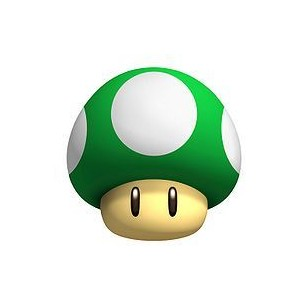 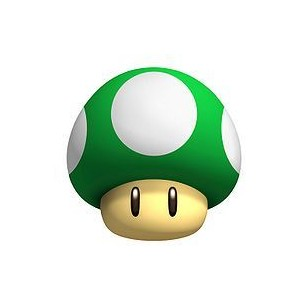 Enzyme
Protein that speeds up chemical reactions by lowering the activation energy.
Activation Energy
The amount of energy needed to create a chemical reaction
Listen
GAL
GLU
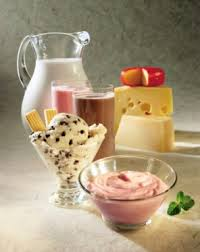 Lactose
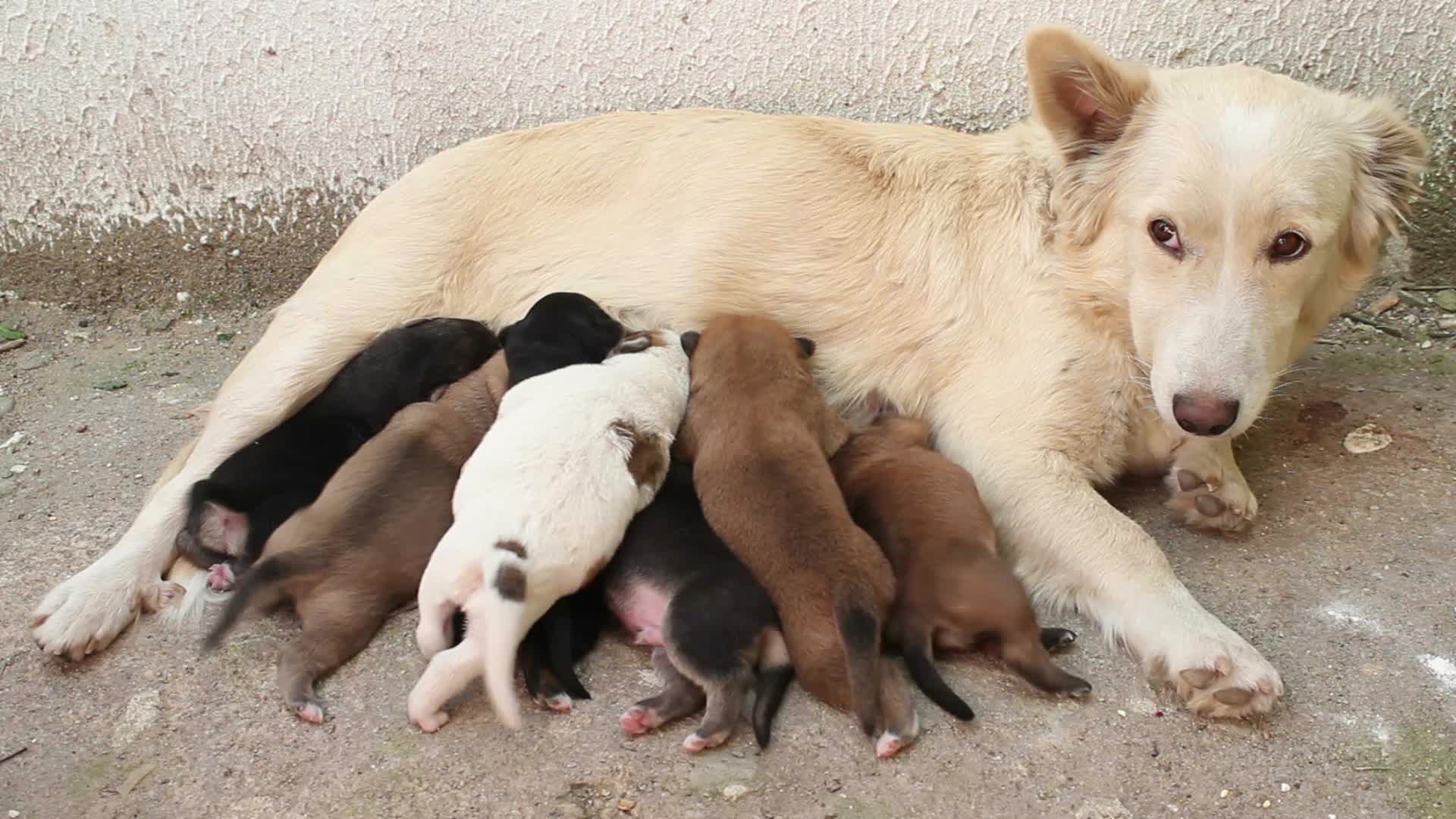 Listen
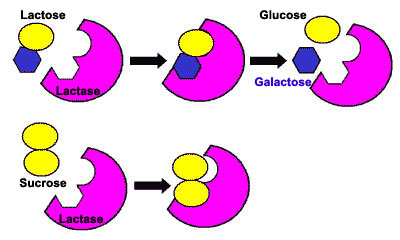 Listen
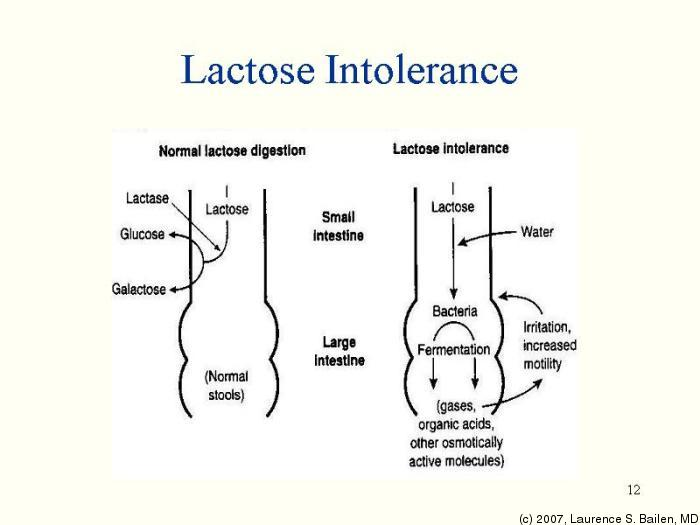 Cramps
Diarrhea
Gas
Listen
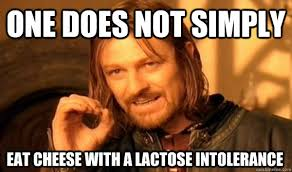 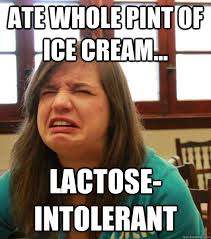 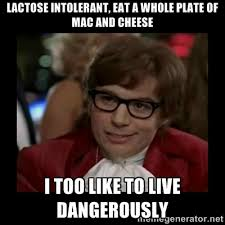 Listen
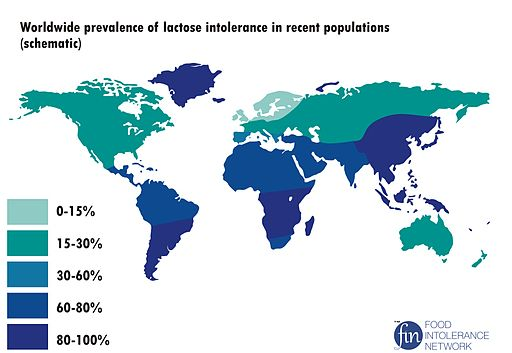 Listen
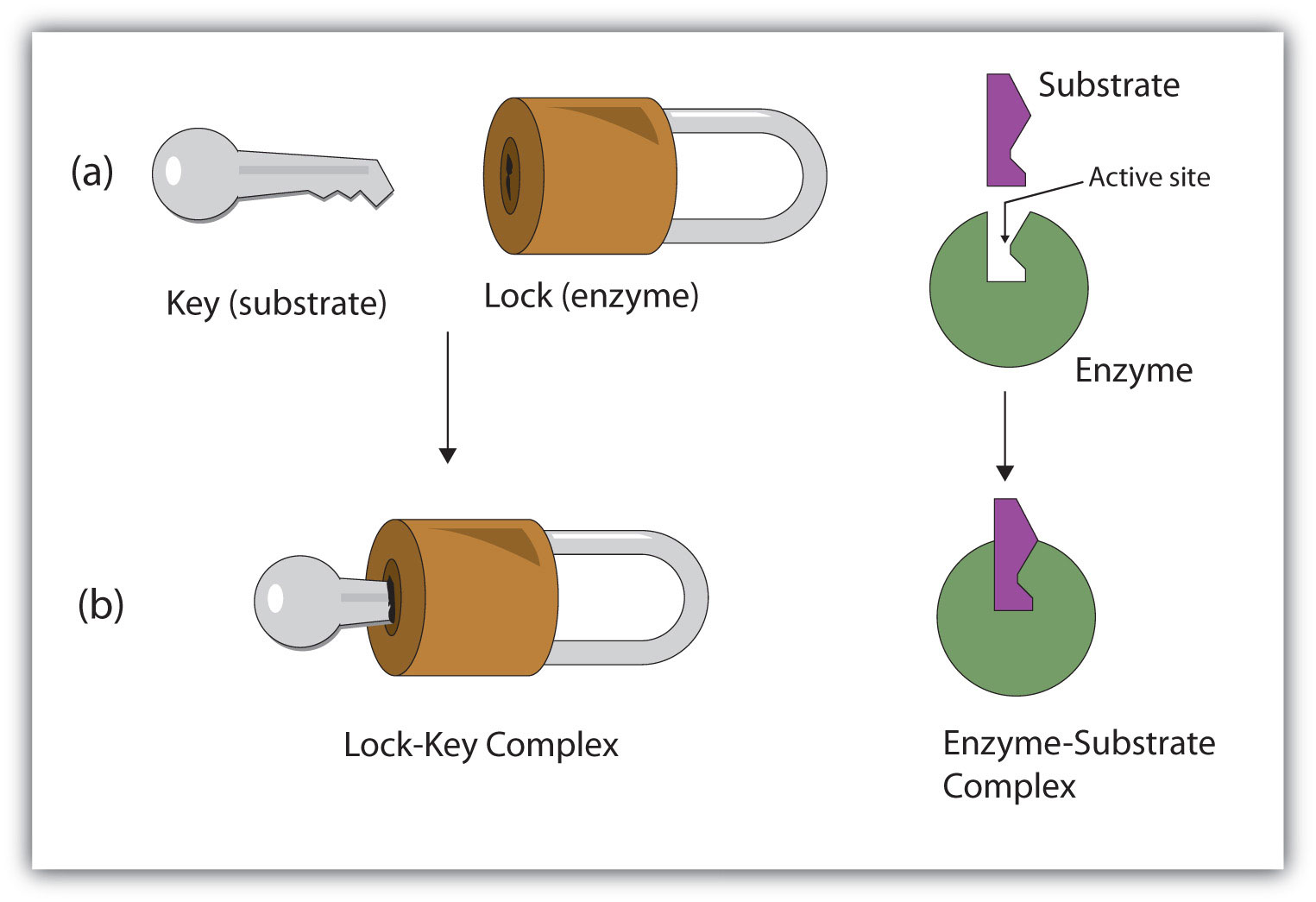 Write
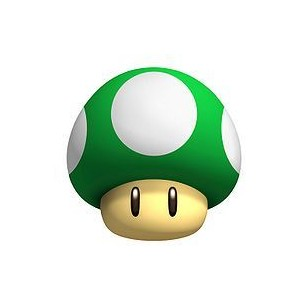 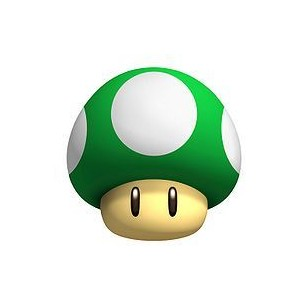 Active Site
An area on the enzyme where the substrates are captured and changed

Substrate
A molecule that fits into an enzyme’s active site
Listen
Activation Energy
Lactose
GLU
GAL
Lactase 
Enzyme
Energy Needed to Break bonds
Lactose
GAL
GLU
Energy
Listen
1. Active Sites
Areas on an enzyme where substrates are captured.
Active Site
Active Site
Listen
1. Specific
Each enzyme only works on 1 specific substrate (molecule)
Lock and Key – only one key shape can open a lock.
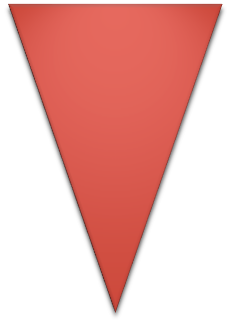 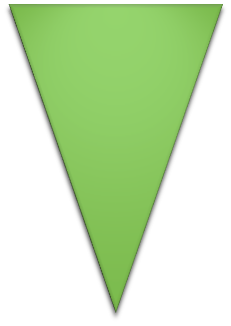 substrate
Substrate
Active Site
substrate
substrate
substrate
Active Site
Listen
2. Re-Usable
One enzyme can work on multiple substrates
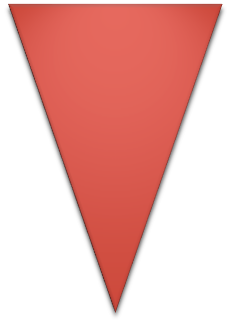 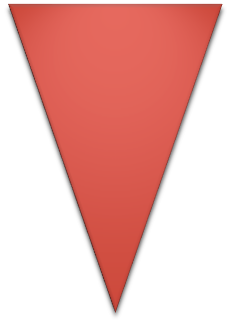 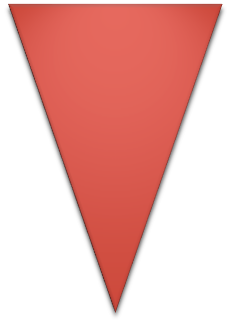 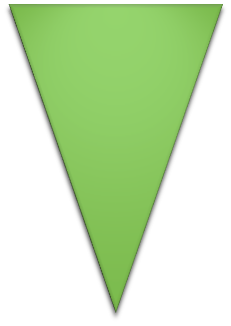 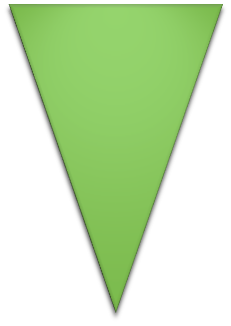 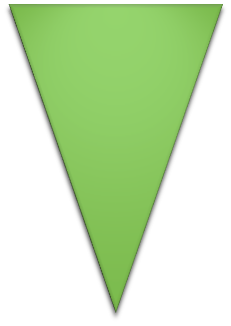 Active Site
Active Site
Write
All enzymes:
1. have an Active Site
2. are specific (Lock and Key)
3. are Re-usable

Enzymes can be affected by
Temperature
pH
Enzyme amount
Substrate amounts
Watch
TED Talk on Enzymes
http://ed.ted.com/on/ValPoylC